Figure 3. Best percentage change from baseline in Japanese subgroup. PD, progressive disease.
Jpn J Clin Oncol, Volume 42, Issue 10, October 2012, Pages 903–911, https://doi.org/10.1093/jjco/hys123
The content of this slide may be subject to copyright: please see the slide notes for details.
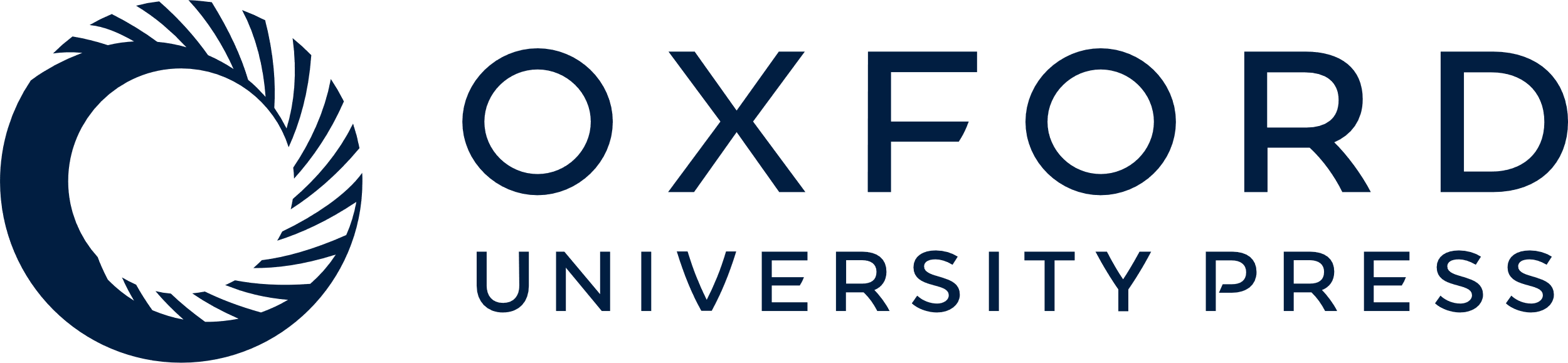 [Speaker Notes: Figure 3. Best percentage change from baseline in Japanese subgroup. PD, progressive disease.


Unless provided in the caption above, the following copyright applies to the content of this slide: © The Author 2012. Published by Oxford University Press. All rights reserved. For Permissions, please email: journals.permissions@oup.comThis is an Open Access article distributed under the terms of the Creative Commons Attribution Non-Commercial License (http://creativecommons.org/licenses/by-nc/3.0/), which permits unrestricted non-commercial use, distribution, and reproduction in any medium, provided the original work is properly cited.]